Revista de Crítica Cultural Nº 4 (GD-D-00109)
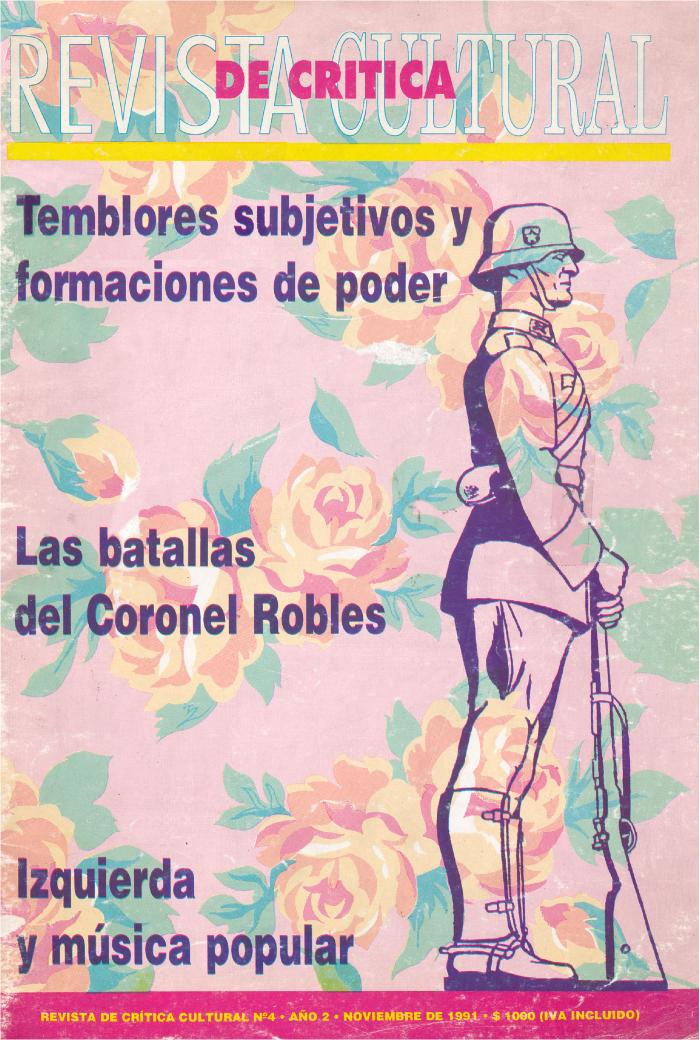